サービス・マーケティング
【PROJECT No.01】
PROJECT No.01
【イチコン】
~サービスの重要性を示せ~
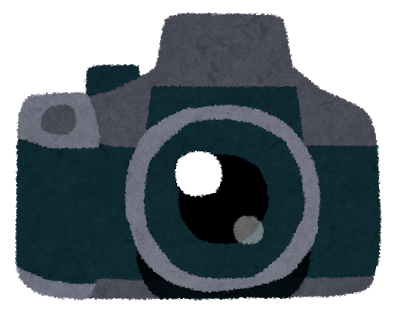 今回のクライアント：
【イチコン】佐川部長

《企業概要》
カメラ製造メーカー
カメラマン向けの一眼レフから一般消費者向けのカメラまで幅広いラインナップ

《抱える悩み》
経営陣がサービスの重要性を理解してくれない
プロジェクト概要
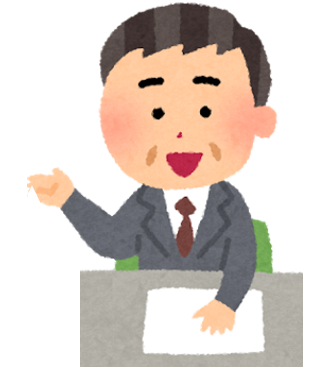 今回のクライアントはイチコンの佐川部長だ。
朝垣さん、君の仕事は、サービスの重要性を示す情報を提供することだ。
佐川さんが経営陣にプレゼンすることをイメージして、資料作りをしてくれ。
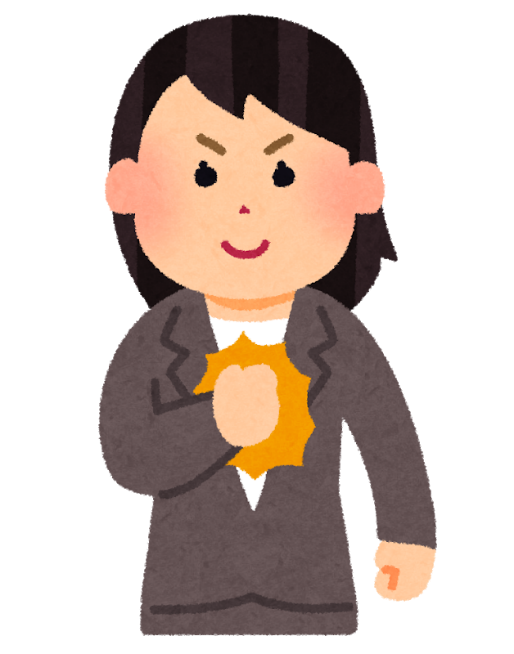 わかりました。まずはサービスに関係する情報を集めてみます。
【理論編】
サービス

ペティ＝クラークの法則

テクノロジーとサービス
サービスの3つの意味
プロダクト

顧客サービス

サービス・ドミナント・ロジック
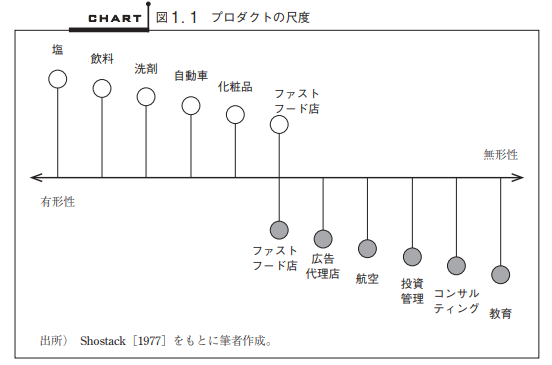 左へ行くほど有形の度合いが強く
右へ行くほど無形の度合いが強い
サービスの3つの意味
プロダクト

顧客サービス

サービス・ドミナント・ロジック
顧客サービス
製品の販売に附随し、その交換や使用を支援する販売者及びその他の者が行う活動


例) ・靴のフィッティング
　  ・フリーダイヤルの問い合わせ　
　  ・家電の修理契約　　　　　　　　など
サービスの3つの意味
プロダクト

顧客サービス

サービス・ドミナント・ロジック
サービス・ドミナント・ロジック
あらゆる経済活動で取引されているものは、全てサービスととらえる考え方

有形の財だとしても、取引されるものはその財が生み出す便益であるという考え方
サービス企業とサービス産業
似た業態のサービス企業のまとまり
サービス産業
主要な製品がサービスである企業
サービス企業
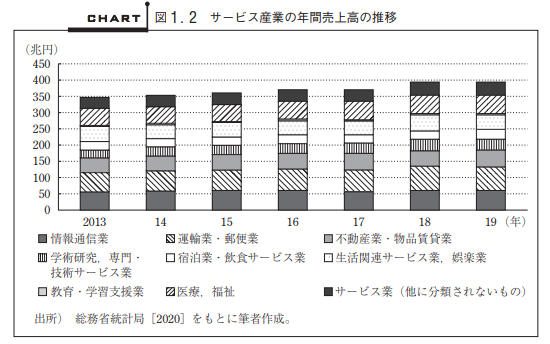 【理論編】
サービス

ペティ＝クラークの法則

テクノロジーとサービス
ペティ＝クラークの法則
経済社会・産業社会の発展につれて、
第1次産業から第2次産業、第2次産業から第3次産業へと就業人口の比率及び国民所得に占める比率の重点がシフトしていくという法則
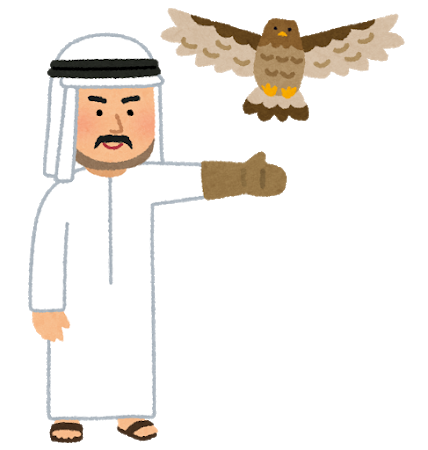 ペティ＝クラークの法則が起こる原因①
エンゲルの法則
所得が増加するにつれて、支出に占める食費の割合（エンゲル係数）が減少する現象

経済発展し、所得が増加すると、
第1次→第2次→第3次産業の方が成長する。
ペティ＝クラークの法則が起こる原因②
労働生産性の問題
サービス
工業
＜
第2次産業よりも第3次産業の就労人口が多い
ペティ＝クラークの法則が起こる原因③
アウトソーシング
自社でこなしていたものを専門の企業へ委託すること
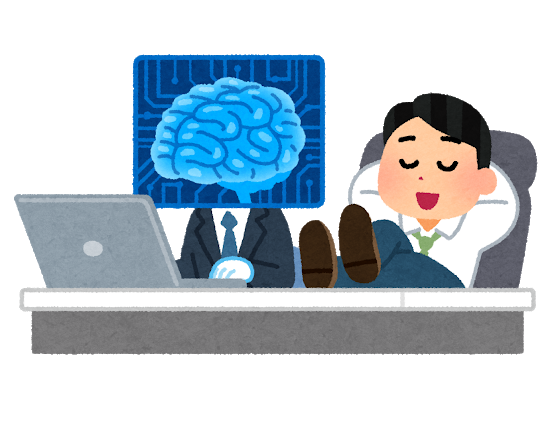 →統計上、
第3次産業の就労者が増える
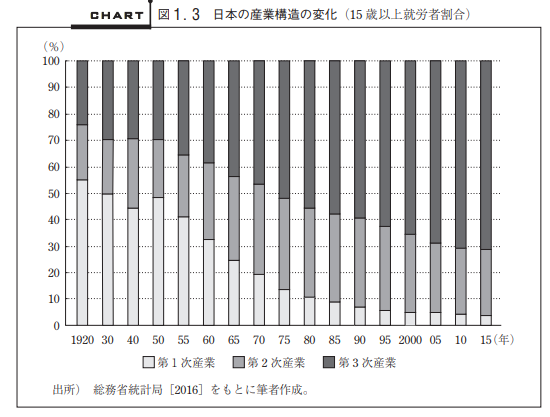 【理論編】
サービス

ペティ＝クラークの法則

テクノロジーとサービス
テクノロジーとサービス
情報技術　➡「サービス革命」の時代に

ネットを基盤としたサービス企業が増加してきている。

Amazon・Google・Facebook・Netflix・UberEatsなど
テクノロジーの効果①
➡消費者間のコミュニケーションの活発化
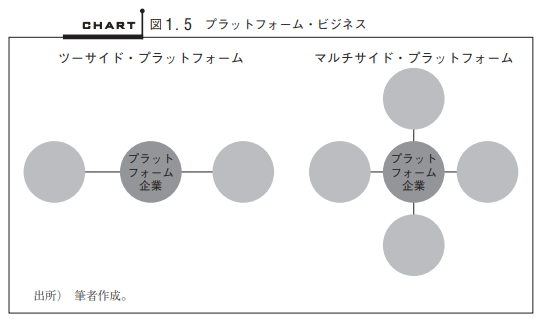 テクノロジーの効果②
➡消費者に能力を与えてくれる
消費者は自分自身で、より効果的、もしくは効率的なサービスを受けることができる
Ex )オンライン・バンキングによる、自宅での口座残高確認
　　オンライン・ショッピングでの比較購買
テクノロジーの効果③
➡従業員の能力の増強
CRM やセールス・サポート・ソフトウェアは
特定の顧客に最適なサービスを提供できる

→特定の顧客に最適なサービスを提供することを可能　　にする。
テクノロジーの効果④
➡グローバル化の促進
・テクノロジーを駆使したサービス企業は労働生産性が高い。
・インターネットは国境を越えて繋がっており、世界中の消費者がアクセス可能。

→少ない従業員で大きな売上を上げることができる。
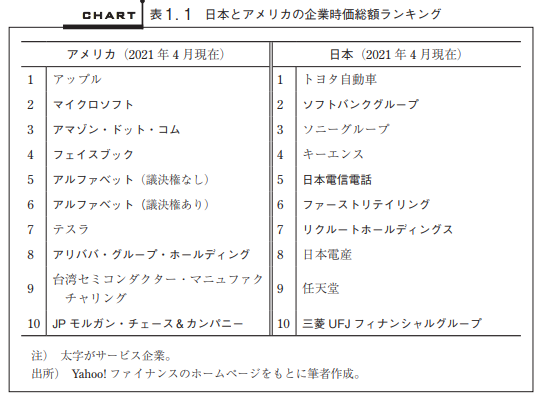 世界、そして日本でも10社中6社がサービス企業である。
【事例編】
メルカリ
会社概要
スマホを使って誰でも売り買いできるフリマアプリ

洋服やチケット、家電、車に至るまでさまざまなカテゴリーの商品が売買される
サービス概要
この腕時計
使わないな
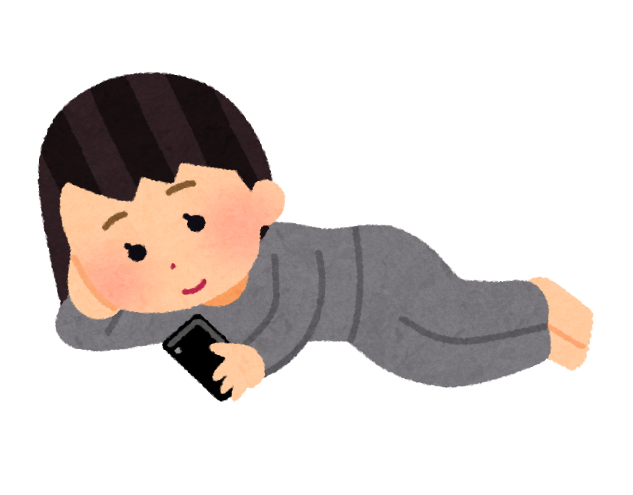 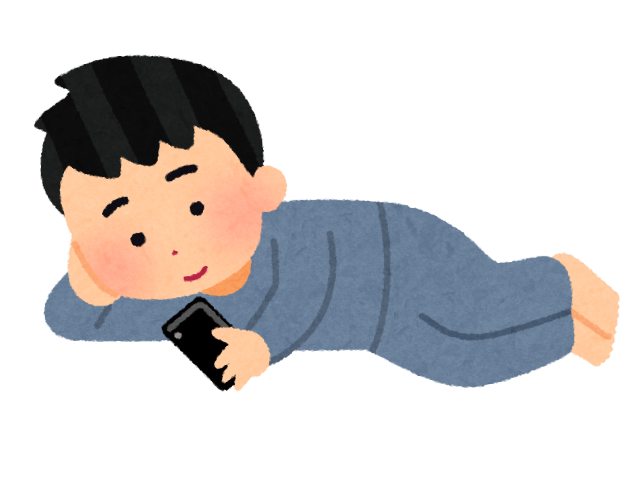 出品
注文
腕時計
欲しいなあ
代表　山田　進太郎
愛知県出身

早稲田大学教育学部卒業

大学在学中に楽天にインターンし、楽天オーディションの立ち上げを経験

2001年、ウノウ設立

2013年、メルカリ設立
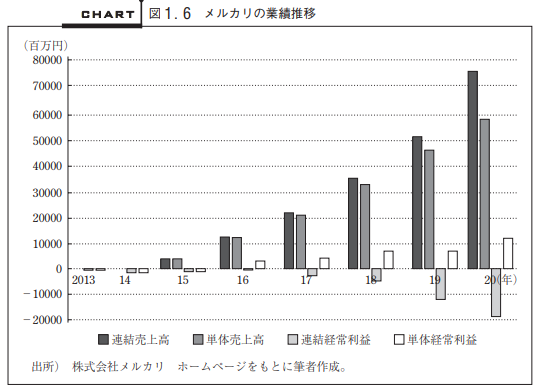 メルカリの成功要因
現代の人は中古品を使うことへの
抵抗がなくなってきていること
→古着屋で古着を買ったり、ブックオフで中古の本を買ったり、中古品を買うことが日常的になった
その一方で・・・
中古品の買取業者の増加により、売り手側のニーズも顕在化
ブックオフとメルカリの違い
ブックオフ
メルカリ
・店舗を介した取引

→店舗での買取価格は、再販売価格を想定して決められるため、多くの人が買ってもいいと感じる価格まで下がる
・直接取引

→多くの人が高いと感じる価格
であるとしても、一人の人が
買いたいと思えばよい。
メルカリの成功要因
スマートフォンの普及
今までのオンラインショッピングサイトではPCでの利用が前提に設計されていた。
メルカリではスマホの利用を前提にサービスが設計されており、スマホの普及とともにとくにPCを使わない消費者がひきつけられた。
中古市場特有の問題も解決
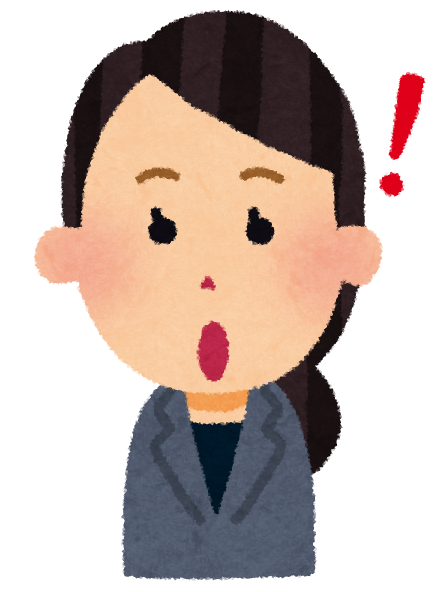 品質が買い手に伝わりにくい中古品だが…

①出品者の過去の取引の評価を閲覧できる。

②決済は買い手が商品を受け取ってから行われる。
イチコンへの提案
本日ご説明した、以下の3つの理論や事例をふまえ

　・サービス　　　
　・ペティ＝クラークの法則
　・テクノロジーとサービス
　・（事例）メルカリ
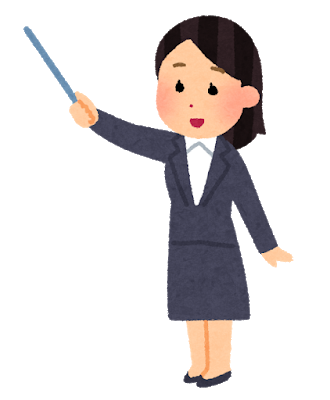 イチコンはカメラ事業からの依存体質を抜け出し、製造にこだわらずサービス事業へ進出することで会社全体の業績を上げることを目指すべきだと思います。
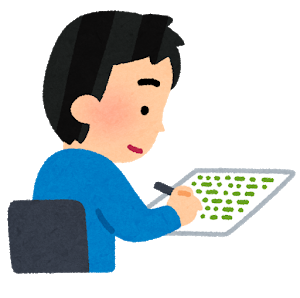 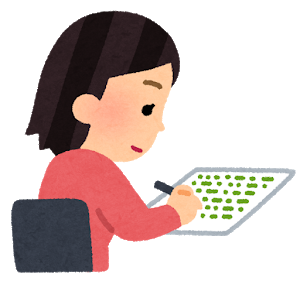 考えてみよう①
あなたが主人公（朝垣さん）の立場なら、イチコンに対して、
　どのような具体策を提案しますか？
37
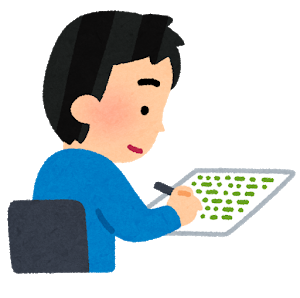 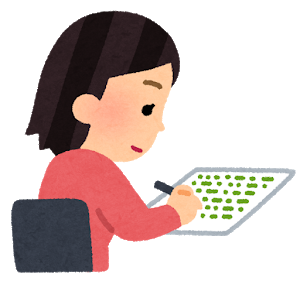 考えてみよう②
今回出てきた３つの理論的キーワードと事例の他に　どのような情報を付け加えるとよいと思いますか？
38
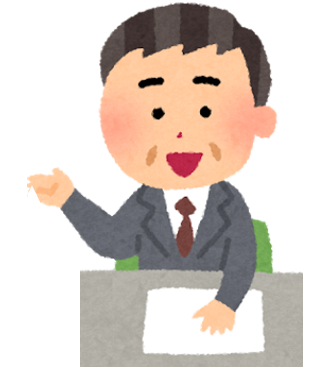 内村リーダ－のアドバイス
★【考えてみよう（応用編）】
　日本の基幹企業である自動車業界でどんな新しいサービス
　が生まれているか


★【調べてみよう】
　サービスの収益性は、製造業に比べて高いのか
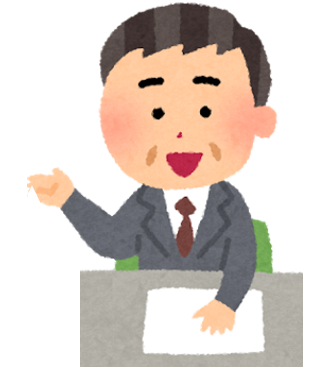 内村リーダーのおすすめ本
ルイス・V. ガースナー Jr.（山岡洋一・高遠裕子訳）［2002］
『巨象も踊る』日本経済新聞出版

根来龍之［2017］
『プラットフォームの教科書――超速成長ネットワーク効果の基本と応用』日経BP
40